March 2015
11ax Preamble design: training sequence
Date: 2015-03-05
Authors:
Slide 1
Sigurd Schelstraete
March 2015
Introduction
MIMO Channel estimation is done using dedicated training sequence
HT-LTF in 11n
VHT-LTF in 11ac
HE-LTF in 11ax?
In 11ac, the length of the training sequence is the minimum needed to estimate NRX x NSTS,total channel
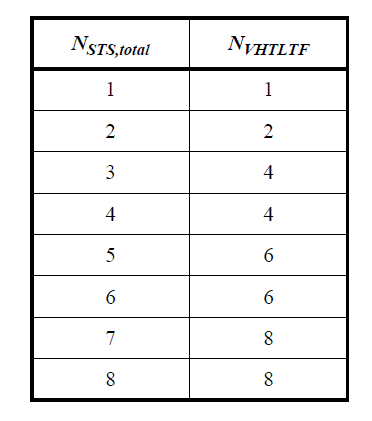 Slide 2
Sigurd Schelstraete
March 2015
Considerations for channel estimation
Channel estimation is affected by the same noise level that is present during data reception
The channel estimate is noisy
Equalizer coefficients derived from the noisy channel estimate propagate the noise to the equalized constellation points
This effectively leads to a doubling of the noise – or a 3dB reduction in post-equalizer SNR compared to noise-free channel estimate
Slide 3
Sigurd Schelstraete
March 2015
Some math …
3 dB Loss
Slide 4
Sigurd Schelstraete
March 2015
Simulation result
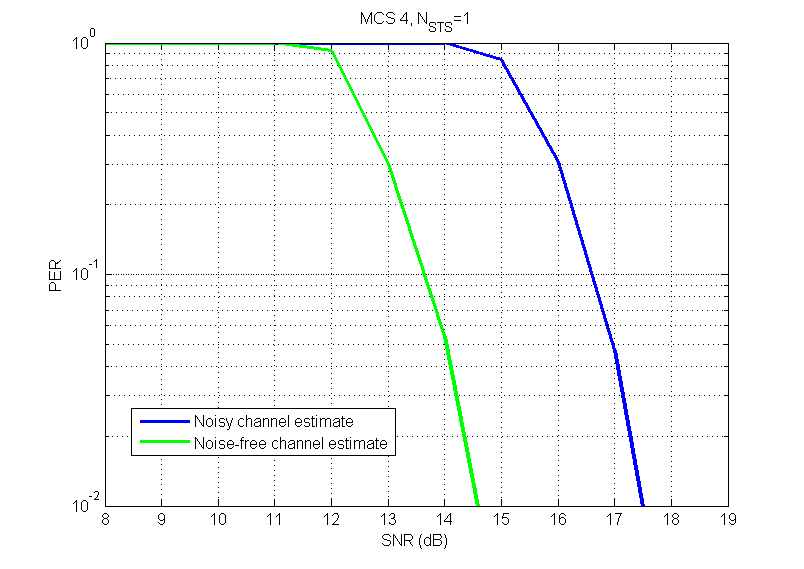 Noisy channel estimate vs. Noise-free channel estimate
Slide 5
Sigurd Schelstraete
March 2015
How too improve the channel estimate?
Slide 6
Sigurd Schelstraete
March 2015
Example: one-stream performance
Compare performance of one-stream MCS with 1, 2, 4 or 8 VHT-LTF symbols
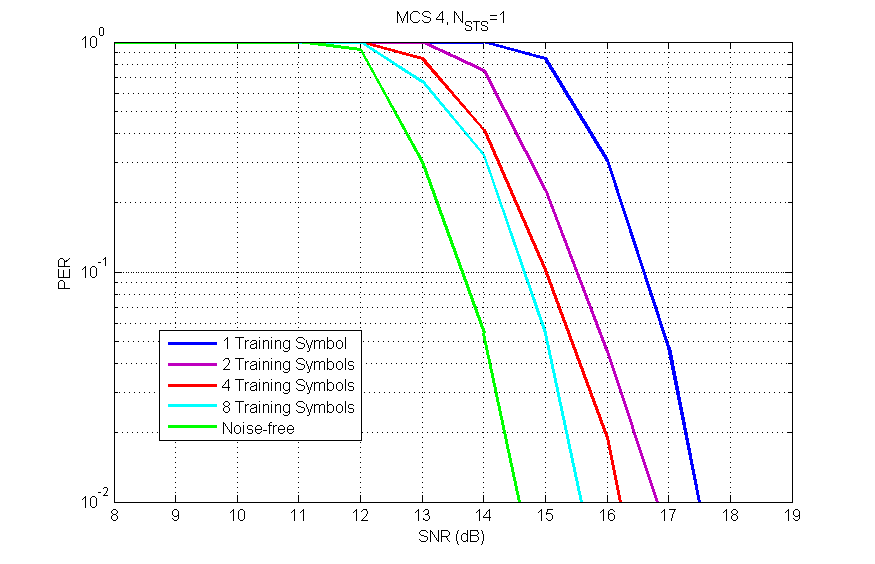 Slide 7
Sigurd Schelstraete
March 2015
Complexity
A small additional overhead can provide 1.5-2 dB improvement in EVM
4 microsec for 2 training symbols (NOTE: based on 11ac preamble structure)
12 microsec for 4 training symbols
The same overhead that is already incurred for multi-stream transmissions
Straightforward extension of current VHT-LTF coding (at Tx and Rx)

Overall: very low complexity
Slide 8
Sigurd Schelstraete
March 2015
How to use this technique in 11ax?
Several possibilities:
Use fixed training length, independent of number of streams (e.g. 4 symbols)
MCS with lower number of streams can improve channel estimate
MCS with higher number of streams don’t increase overhead relative to 11ac
Keep it configurable and indicate training length in HE-SIG
Configurable mapping of number of streams to number of training symbols
Increase training sequence length for all MCS
Fixed mapping, but more training symbols than comparable 11ac case
Slide 9
Sigurd Schelstraete
March 2015
Conclusion
Increased training lengths are a very efficient and low-complexity way to gain 1.5-2 dB in EVM
In practice, there are several ways to implement increased training lengths
Slide 10
Sigurd Schelstraete
March 2015
Strawpoll
Do you support investigating the use of longer training signal lengths during HE-LTF to allow averaging when estimating the channel?
Slide 11
Sigurd Schelstraete